1. ИСТОРИЧЕСКИЕ СОБЫТИЯ
1. Какое важное событие произошло в 1632 году?
Якутия добровольно вошла в состав Российского государства
1. ИСТОРИЧЕСКИЕ СОБЫТИЯ
2. Как называлась дорога, проложенная в 1743 году по берегам Лены от Витима до Якутска?
Иркутско-Якутский почтовый тракт
1. ИСТОРИЧЕСКИЕ СОБЫТИЯ
3. Расположите правильно  названияулуса по годам образования
А)  Восточно-Кангаласский, Кангаласский,  Орджоникидзевский, Западно-Кангаласский, Хангаласский
Б) Кангаласский,  Орджоникидзевский , Восточно-Кангаласский, Западно-Кангаласский,   Хангаласский
В) Кангаласский,  Восточно-Кангаласский, Западно-Кангаласский, Орджоникидзевский,  Хангаласский
В)
1. ИСТОРИЧЕСКИЕ СОБЫТИЯ
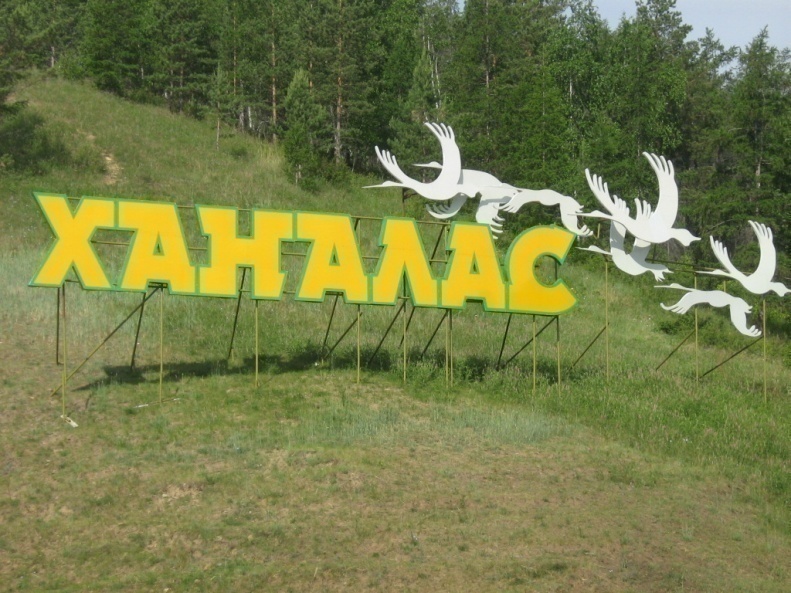 Названия улуса
Кангаласский 
Западно-Кангаласский, Восточно-Кангаласский (1860) 
Западно-Кангаласский (1930), центр Покровск
Орджоникидзевский (1937)
Хангаласский (1992)
1. ИСТОРИЧЕСКИЕ СОБЫТИЯ
4. 1885 г. польский этнограф, писатель В.Л.Серошевский в Западно-Кангаласском улусе провел несколько недель. За проведенное в ссылке время собрал богатый фактический материал,  который лег в основу его научного труда. Какого?
«Якуты»
1. ИСТОРИЧЕСКИЕ СОБЫТИЯ
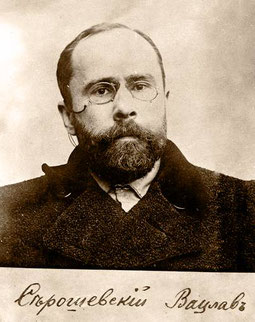 1. ИСТОРИЧЕСКИЕ СОБЫТИЯ
5. Какая школа открылась в 1887 г.  в Покровске?
Церковно-приходская школа.
135 лет -  первой школе (2022 год)
В здании церкви открылась начальная церковно-приходская школа
1. ИСТОРИЧЕСКИЕ СОБЫТИЯ
6. В 40-х годах наш улус становится центром строительной индустрии.  Какой завод был открыт в  1937 году, который  выпускал строительный материал?
Кирпичный завод в Покровске, где имелась годная для производства  кирпича глина
2. ИСТОРИЧЕСКИЕ ДАТЫ
1. В каком году погиб красный командир Нестор Каландаришвили вместе со своим штабом в засаде недалеко от Техтюра по дороге в Якутск?
А) 1921 год
Б) 1922 год
В) 1923 год
1922 год
Это случилось 6 марта 1922 года. Командир отряда красных Нестор Каландаришвили не доехал до Якутска каких-то 40 километров. Недавно его назначили командующим всеми вооруженными силами большевиков Якутской области, и он ехал на место назначения
Стела на месте Техтюрского боя
События Гражданской войны в Якутии, произошедшие в марте 1922 года, воссоздали в военно-исторической реконструкции в марте этого года.
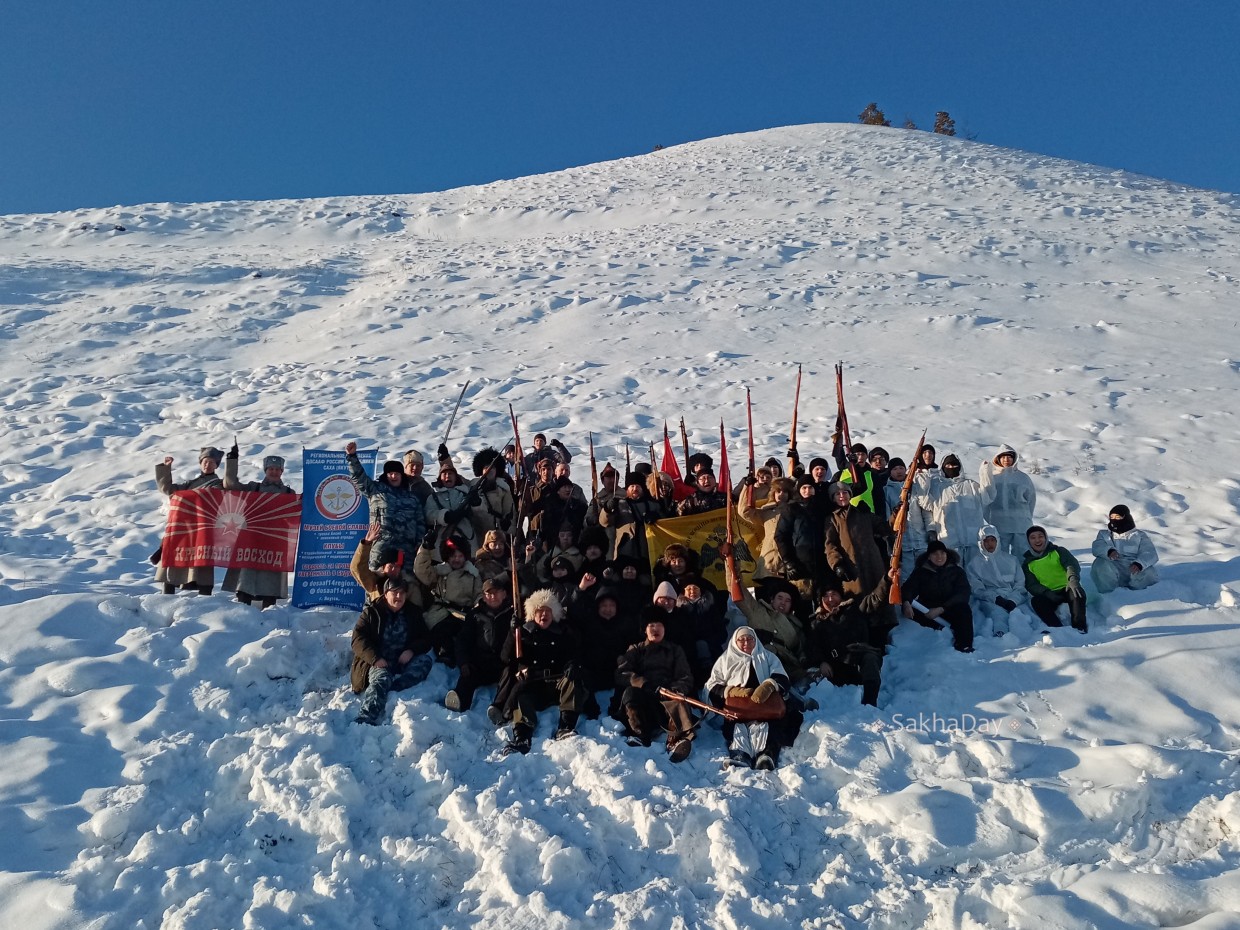 2. ИСТОРИЧЕСКИЕ ДАТЫ
2. В каком году вышел первый номер районной газеты “Знамя Советов”?
А) 1935 год
Б) 1940 год
В) 1945 год
В 1940 году
В 1940 году 7 ноября  «Советтар Знамялара»
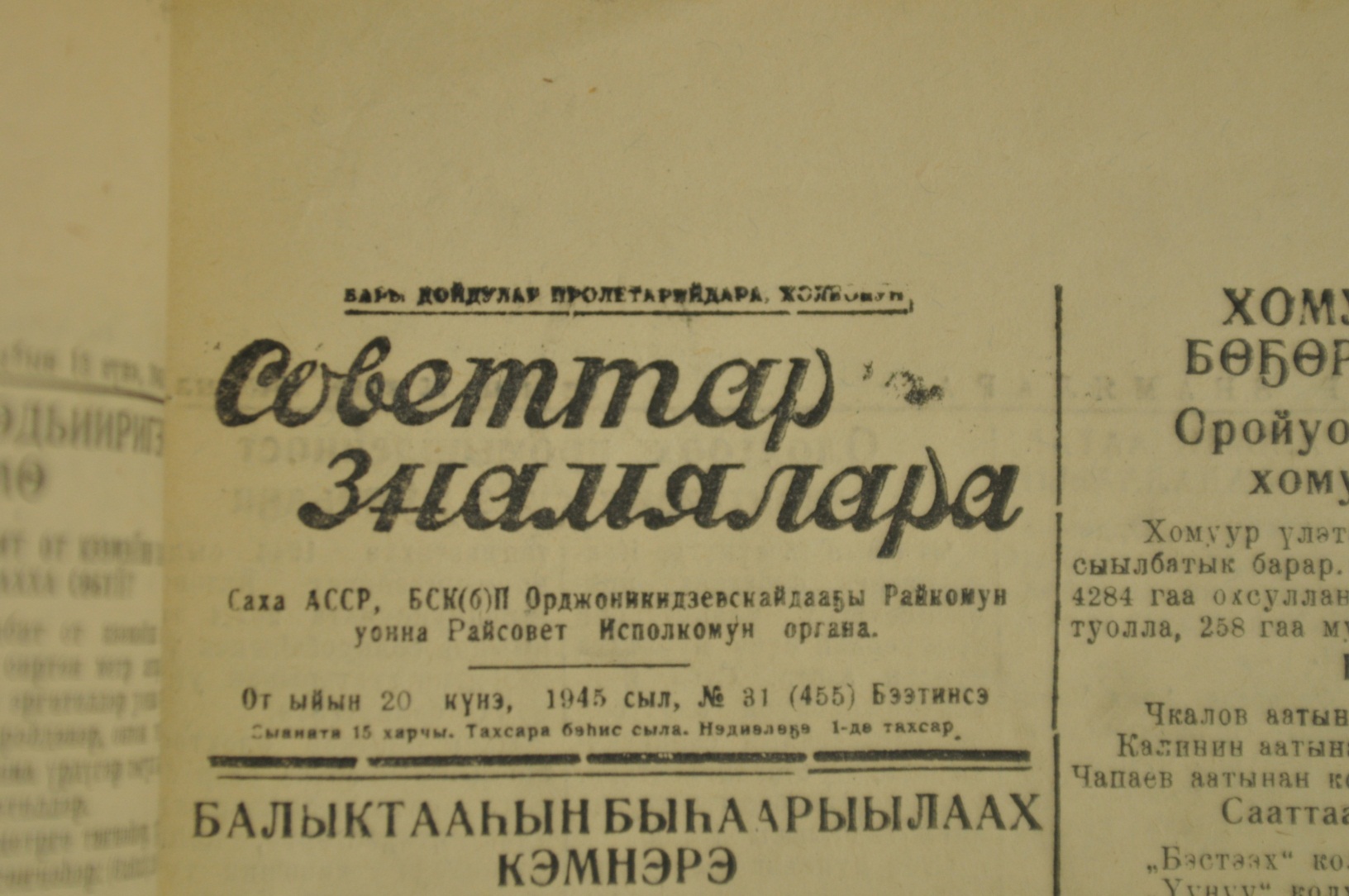 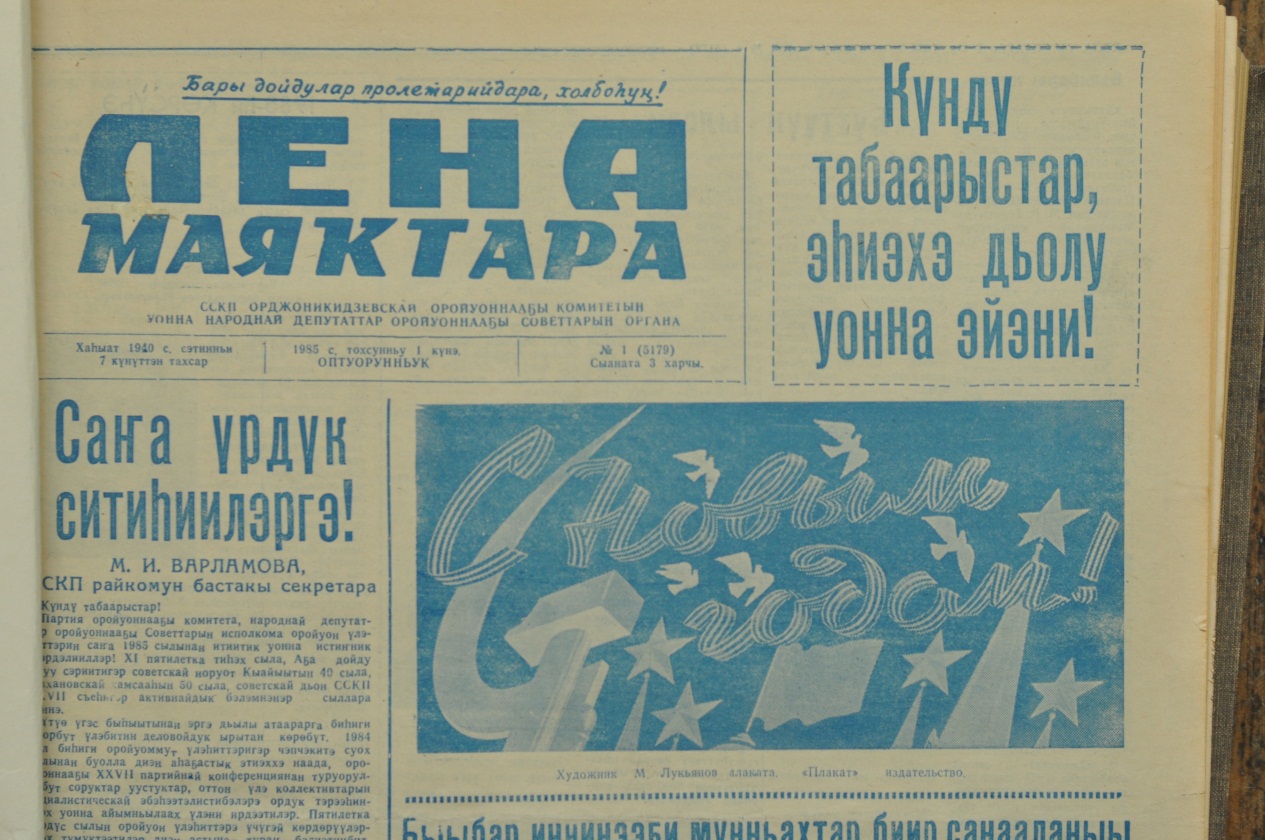 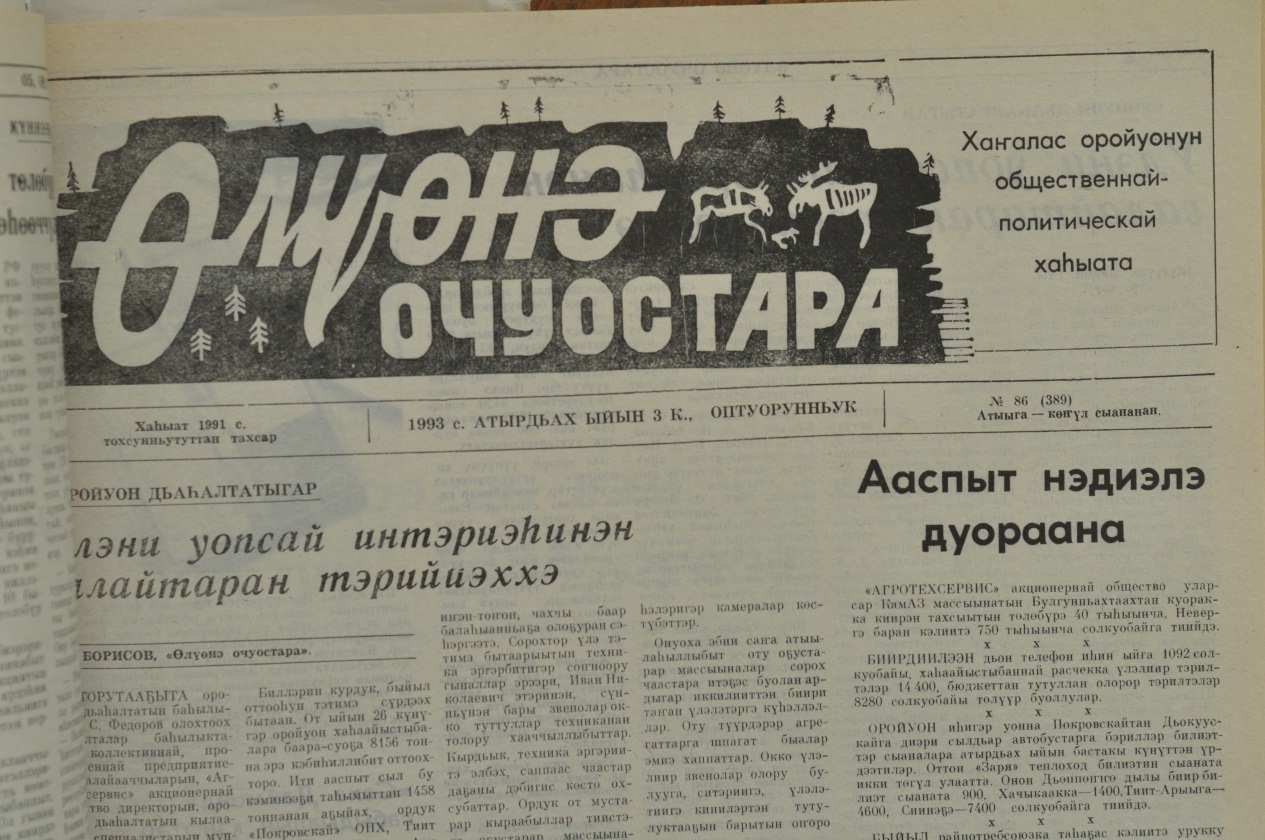 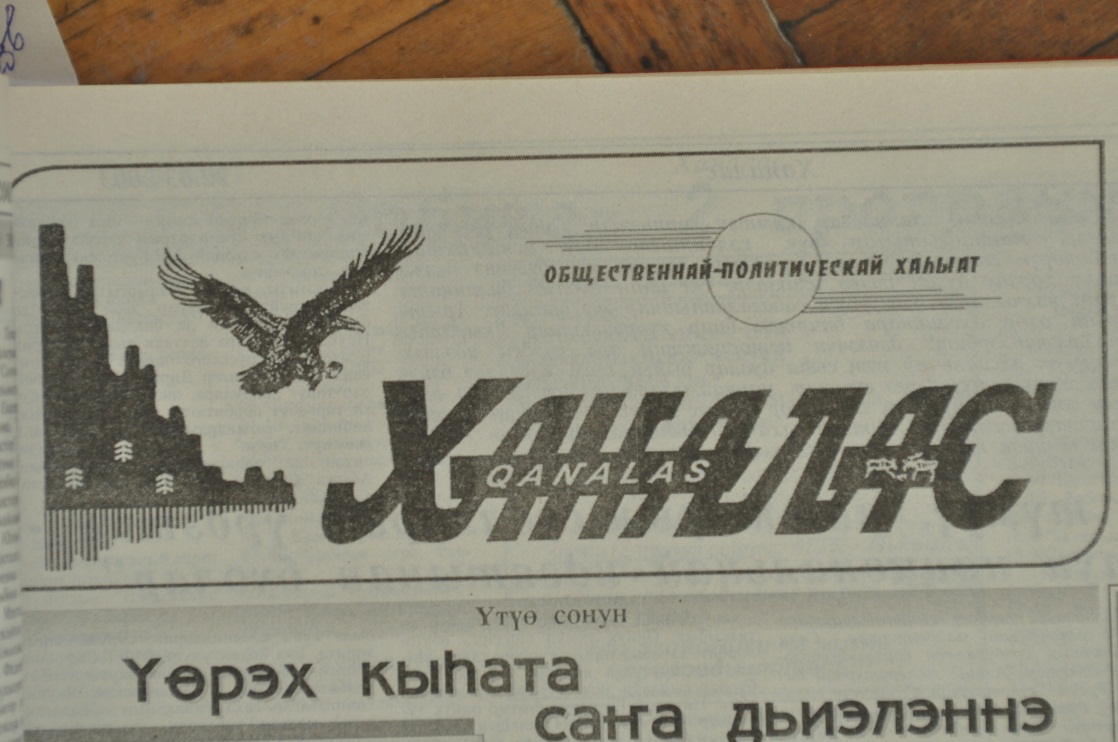 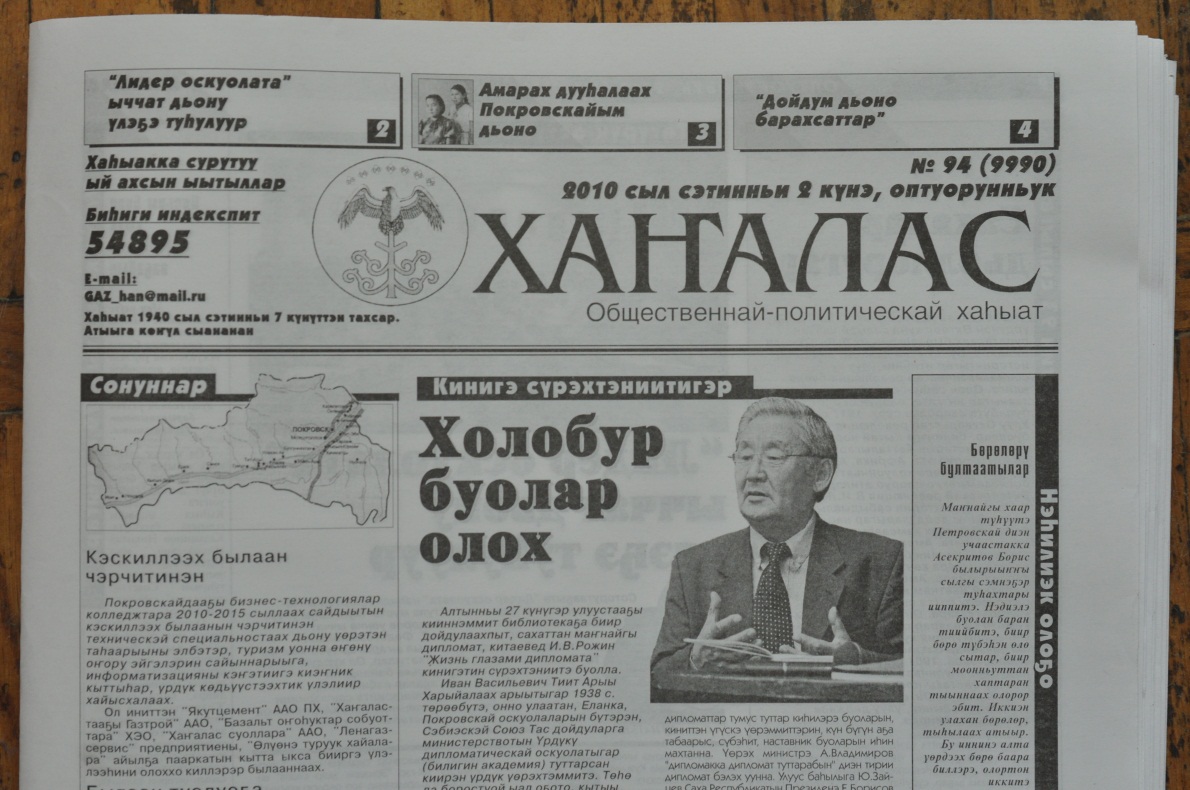 2. ИСТОРИЧЕСКИЕ ДАТЫ
3. В каком году открылась первая  школа в улусе под названием «Инородческое одноклассное училище»?
А) В 1870 году в  с. Ой 
Б) В 1874 году в  с. Октемцы 
В 1887 г. в Покровске
Б) В 1874 году в  с. Октемцы
Музей образования Хангаласского улуса – 2016 г., 
17 октября
2. ИСТОРИЧЕСКИЕ ДАТЫ
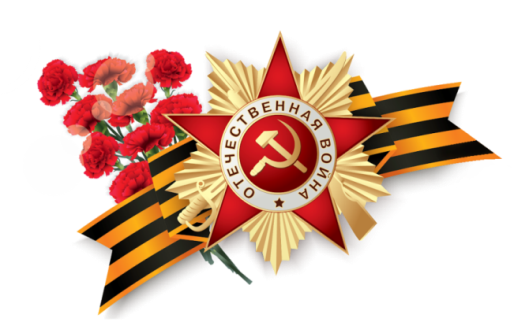 4. Сколько человек приняли участие в Великой Отечественной войне 1941-45 годов из Хангаласского улуса ?
А. 4200
Б. 2194 
В. 3155
2194  человека, из Якутии– 62 000
2. ИСТОРИЧЕСКИЕ ДАТЫ
5. В каком году было возвращено исконное название нашему улусу?А) 1982Б) 1992В) 2002
С 1992 года Орджоникидзевский район (1937-1991 гг.) стал называться Хангаласским улусом
2. ИСТОРИЧЕСКИЕ ДАТЫ
6. Сколько лет исполнится в 2022 году Покровской средней школе №1?
135 лет – в 1887 была открыта  церковно-приходская школа
В  здании каменной церкви была открыта  начальная церковно-приходская школа
3. ВЫДАЮЩИЕСЯ ЛИЧНОСТИ
1.Родоначальник  Хангаласского улуса,  первый вождь народа саха, объединивший якутский народ
Тыгын Дархан
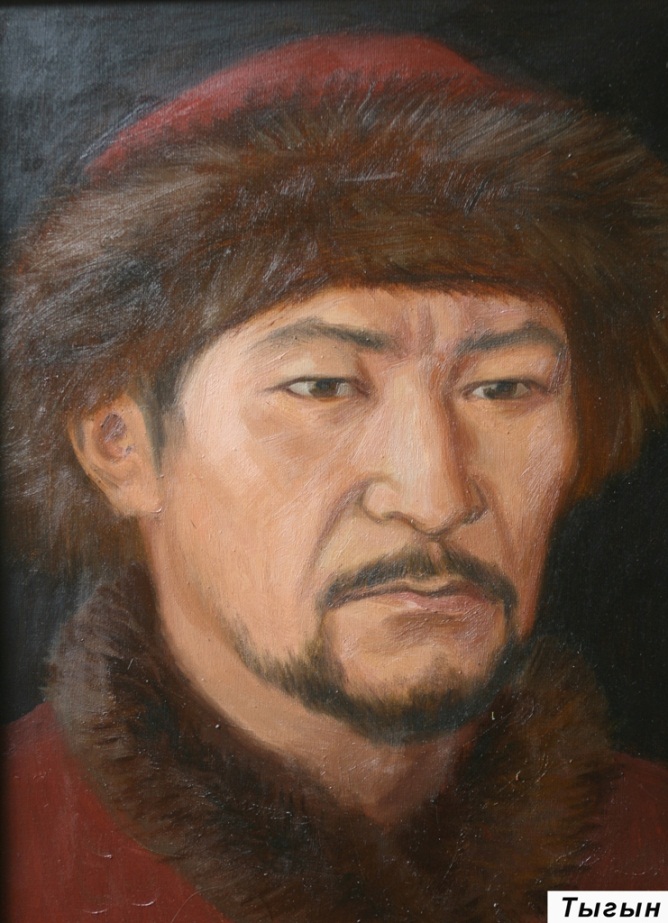 3. ВЫДАЮЩИЕСЯ ЛИЧНОСТИ
2. Праправнук легендарного Тыгына, первый голова  Кангаласского улуса, первый якутский депутат, государственный деятель российского уровня
Софрон Сыранов
2019 год был посвящен в Хангаласском улусе 300-летию со дня рождения первого якутского депутата, государственного деятеля Софрона Сыранова
3. ВЫДАЮЩИЕСЯ ЛИЧНОСТИ
3. Какой якутский писатель в 1910-1912 гг.  работал у Барашкова домашним учителем? Знаменитые произведения ( в том числе «Письмо «Якутской интеллигенции») были написаны в это время
Основоположник якутской литературы Алексей Елисеевич Кулаковский-Өксөкүлээх Өлөксөй
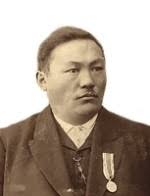 Основоположник якутской литературы Алексей Елисеевич Кулаковский-Өксөкүлээх Өлөксөй
Барашков Семен Петрович (1876-1921) - купец, просветитель, меценат
3. ВЫДАЮЩИЕСЯ ЛИЧНОСТИ
4. Известный потомок, внук Тыгына, первый князец из народа Саха, организатор первой депутации к царскому правительству, первый голова Хангаласского улуса
Мазары Бозеков
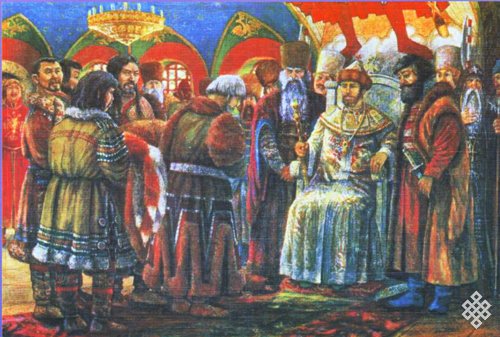 3. ВЫДАЮЩИЕСЯ ЛИЧНОСТИ
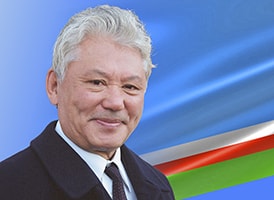 Михаил Ефимович Николаев – 
первый Президент РС(Я) (1991-2002 гг)
3. ВЫДАЮЩИЕСЯ ЛИЧНОСТИ
6.  Первый ученый-историк, этнограф с мировым именем, общественный и политический деятель Якутии.
(Ксенофонтов Гавриил 
Васильевич (1888-1938)
4. ГЕОГРАФИЧЕСКИЕ НАЗВАНИЯ
1. Местность – источник экологически чистой воды
Ледник Булуус
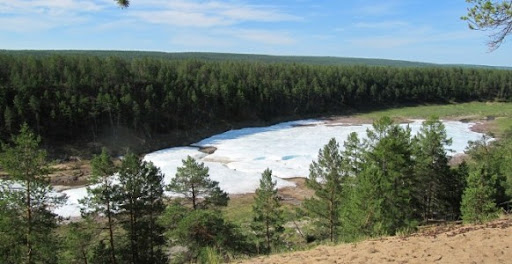 Слово "булуус" переводится с якутского языка как "ледник" или "погреб".  
Общая площадь территории заказника составляет 1105 гектаров. 
В некоторые местах толщина наледи достигает 3 метров. 
 Вода добывается из скважины глубиной 67 метров. 
Пресная вода на Булуусе признана очень чистой.
4. ГЕОГРАФИЧЕСКИЕ НАЗВАНИЯ
2. Единственный в Восточной Сибири зоопарк
Орто Дойду
Республиканский зоопарк «Орто-Дойду» был создан 26 января 2001 года по инициативе первого Президента РС (Я)  Михаила Ефимовича Николаева
4. ГЕОГРАФИЧЕСКИЕ НАЗВАНИЯ
3. Село на острове с.Тит Ары,  названо в честь лётчика, Героя Советского Союза
С. Чкалов в честь Валерия Чкалова
19 июня 1937 года на самолете АНТ-25  экипаж Валерия Чкалова совершил беспосадочный перелёт через Северный полюс до американского города Ванкувер и успешно вернулся. Протяжённость перелёта составила 8504 км, полет длился 63 часа 25 минут.
Самолет АНТ-25
4. ГЕОГРАФИЧЕСКИЕ НАЗВАНИЯ
4. Правый, второй по длине, приток р. Лена, находится в районе НПП «Ленские столбы». Река знаменита месторождением железной руды -
Река Буотама
Буотома – правый приток Лены. Длина 440 км. Исток реки находится на Алданском нагорье. Река принимает 60 притоков длиной более 10 км.В бассейне реки Буотама расположены свыше 200 озёр. Около 30-40 тыс.лет назад здесь жили первобытные охотники на мамонтов и бизонов.
4. ГЕОГРАФИЧЕСКИЕ НАЗВАНИЯ
5. Стоянка древних людей, в эпоху Тыгына это место было сторожевым постом. Здесь осенью 1682 года произошло крупное сражение якутов – хангаласцев с отрядом казацкого воеводы.  Казаки в знак победы над восставшими на месте сражения воздвигли крест и назвали его Покровским, так как дело было в Покров день – 14 октября
Хоруол Тумус
4. ГЕОГРАФИЧЕСКИЕ НАЗВАНИЯ
6. Старинное название Ленских Столбов А) КуллатыБ) ЛабыдьаВ) Туруук Хайа
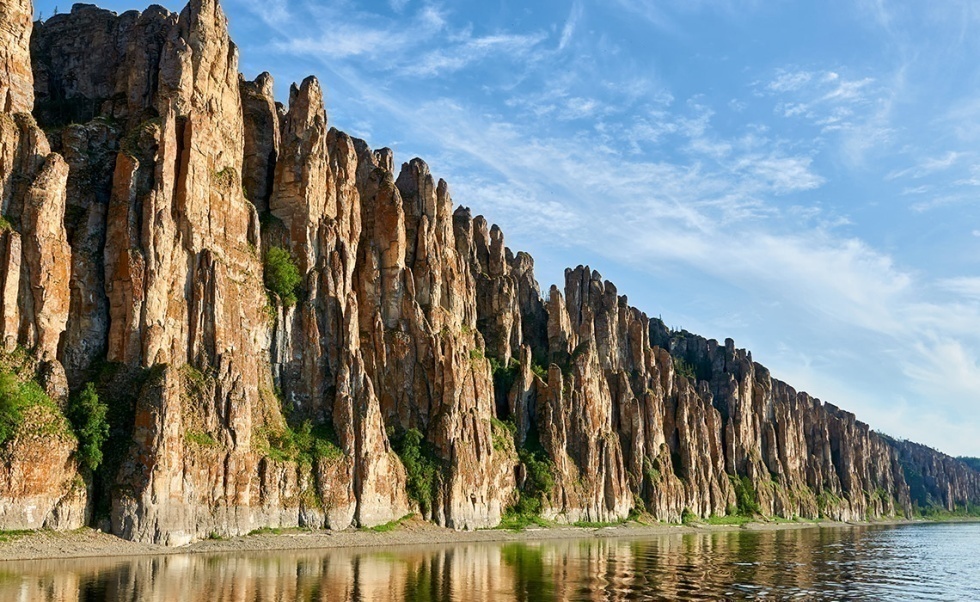 Лабыдьа
5. СКУЛЬПТУРНЫЕ И АРХИТЕКТУРНЫЕ ПАМЯТНИКИ
1. В Хангаласском улусе было 7 церквей. В настоящее время сохранилась единственная церковь в первозданном виде, которую закончили отреставрировать в 2021 г. Как она называется и где сейчас находится?
Качикатская Николаевская церковь, находится в с. Күөрдэм (2 Жемкон)
5. СКУЛЬПТУРНЫЕ И АРХИТЕКТУРНЫЕ ПАМЯТНИКИ
2. Древний археологический памятник, где были обнаружены стоянки древних людей на хангаласской земле?
А) Тукулааны
Б) Бүлтэгир
В) Дириҥ Үрэх
Дириҥ Үрэх
Диринг Юрях
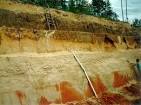 Одна из древнейших стоянок человека, обнаруженная археологом Ю.А. Мочановым в 1982 году. Там были найдены самые древние орудия труда. Судя по всему, возраст стоянки составляет более трех миллионов лет
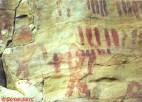 А) Тукулааны – песчаные дюны на берегу р. ЛенаБ) Бүлтэгир – усадьба семьи Ксенофонтовых рядом с селом Чкалов
5. СКУЛЬПТУРНЫЕ И АРХИТЕКТУРНЫЕ ПАМЯТНИКИ
Кому установлен памятник?
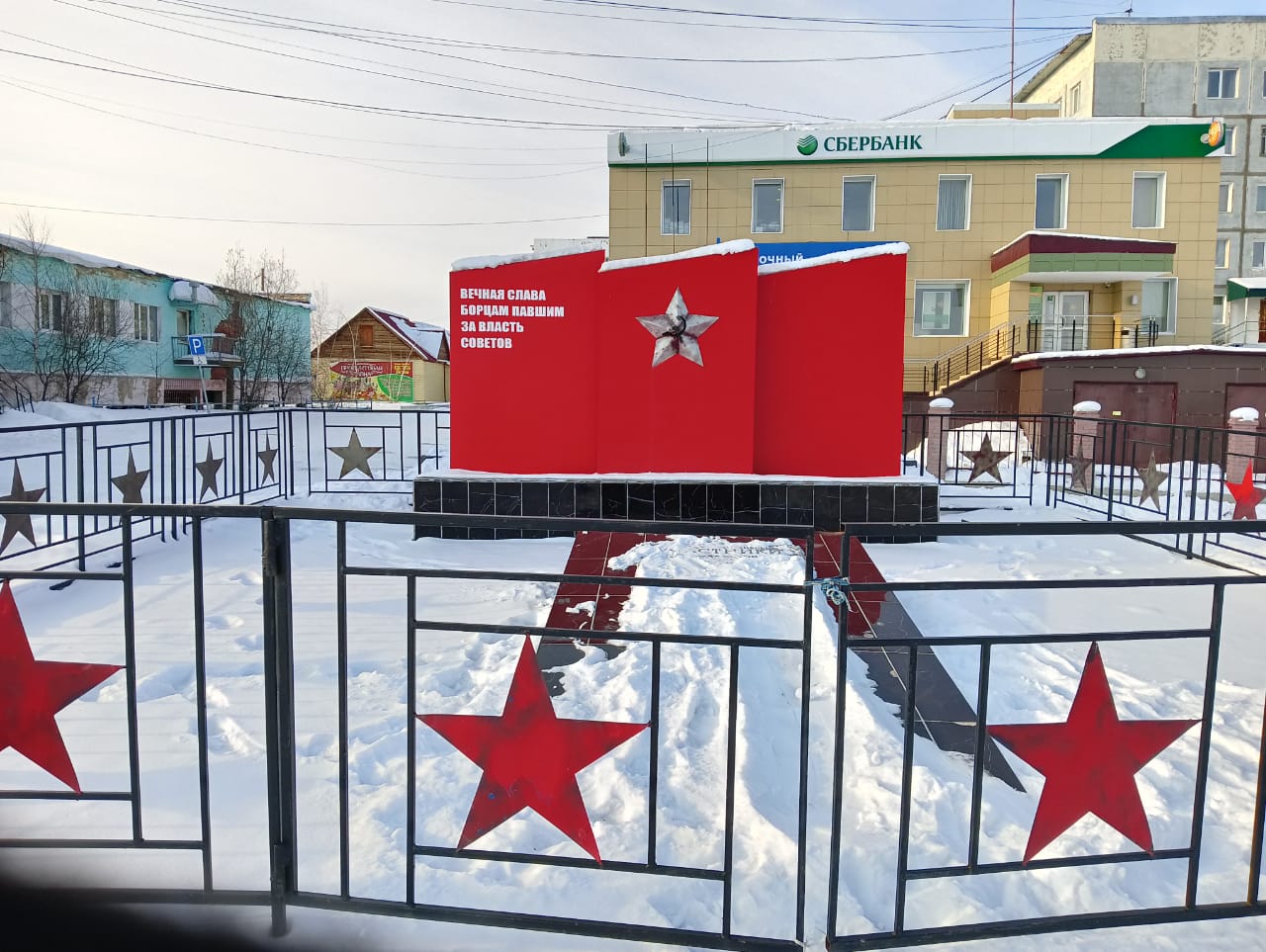 3.Кому посвящен памятник?
Скульптурный мемориал первым комсомольцам, героически 
погибшим во время Гражданской войны 1922 года, 
обновлен и открыт в ноябре 2017 г.
5. СКУЛЬПТУРНЫЕ И АРХИТЕКТУРНЫЕ ПАМЯТНИКИ
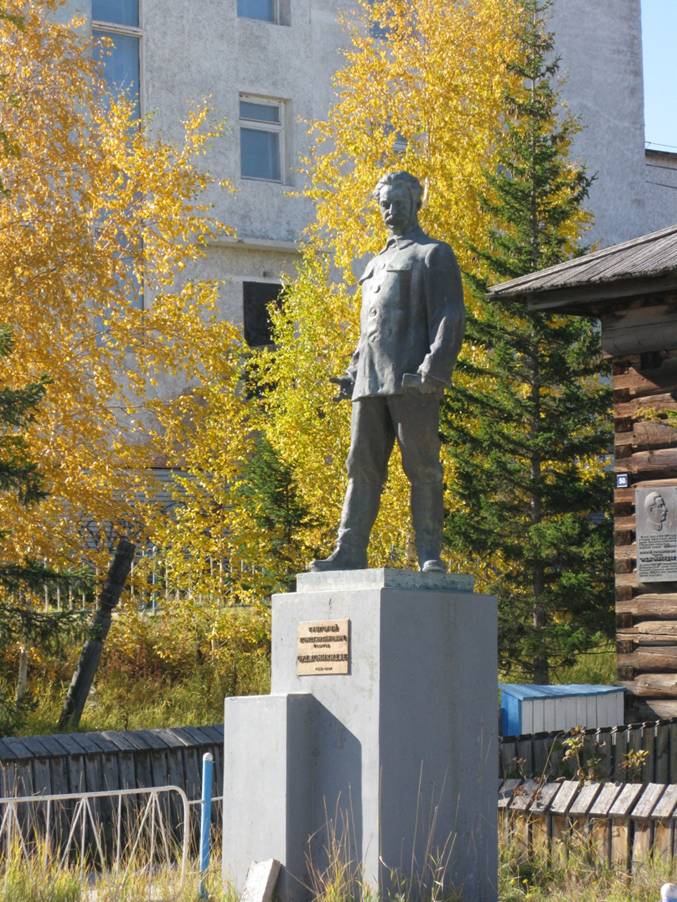 4.Кому посвящен памятник?
Революционеру, политссыльному Серго Орджоникидзе (Григорий Константинович) (1886 – 1937). В 1916-17 годах он отбывал ссылку в Покровске.
5. СКУЛЬПТУРНЫЕ И АРХИТЕКТУРНЫЕ ПАМЯТНИКИ
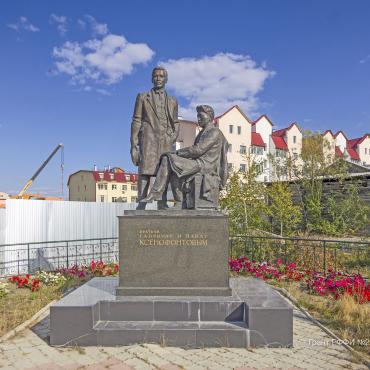 Братьям Гавриилу Васильевичу, Павлу Васильевичу Ксенофонтовым
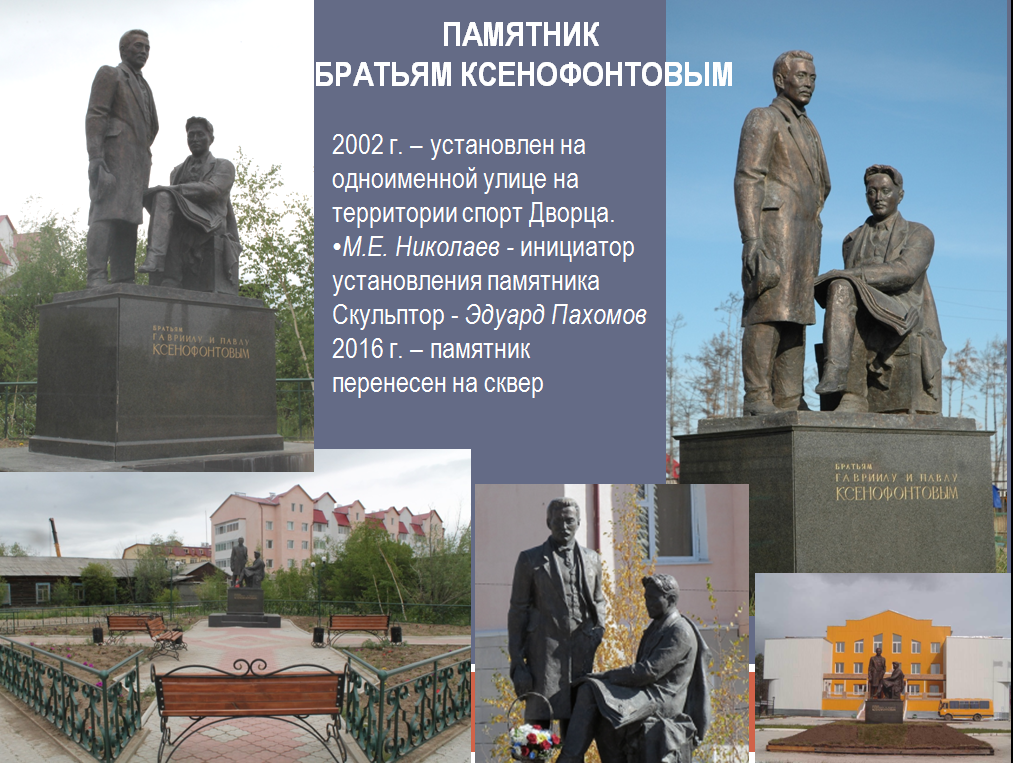 5. СКУЛЬПТУРНЫЕ И АРХИТЕКТУРНЫЕ ПАМЯТНИКИ
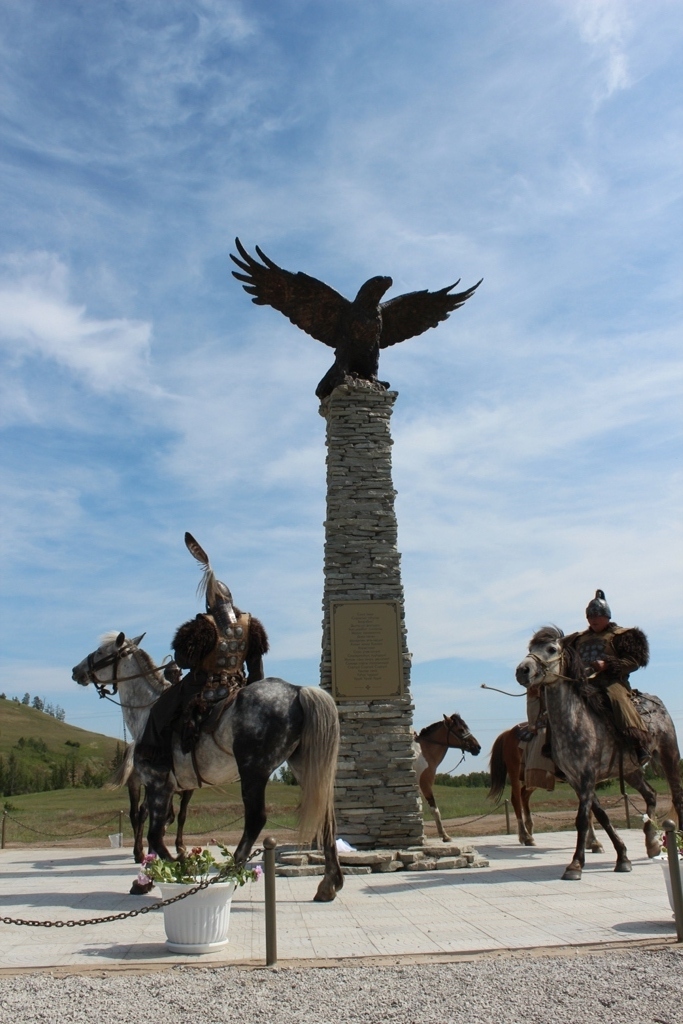 6. Как называется? Где находится?
В июне 2014 года в местности Куллаты, на границе Хангаласского улуса, в торжественной обстановке была открыта стела Орла – тотема хангаласцев
6. ОНИ ПЕРВЫЕ
1.Первый лётчик-истребитель из якутов, полковник авиации, кавалер двух орденов Красной Звезды, ордена Отечественной войны II степени, первый летчик-истребитель Якутии, заслуженный работник народного хозяйства РС(Я)
А)Ларионов Иван Фёдорович 
 Б)Никифоров Исай Прокопьевич
 В) Фёдоров Иван Афанасьевич
В) Фёдоров Иван Афанасьевич
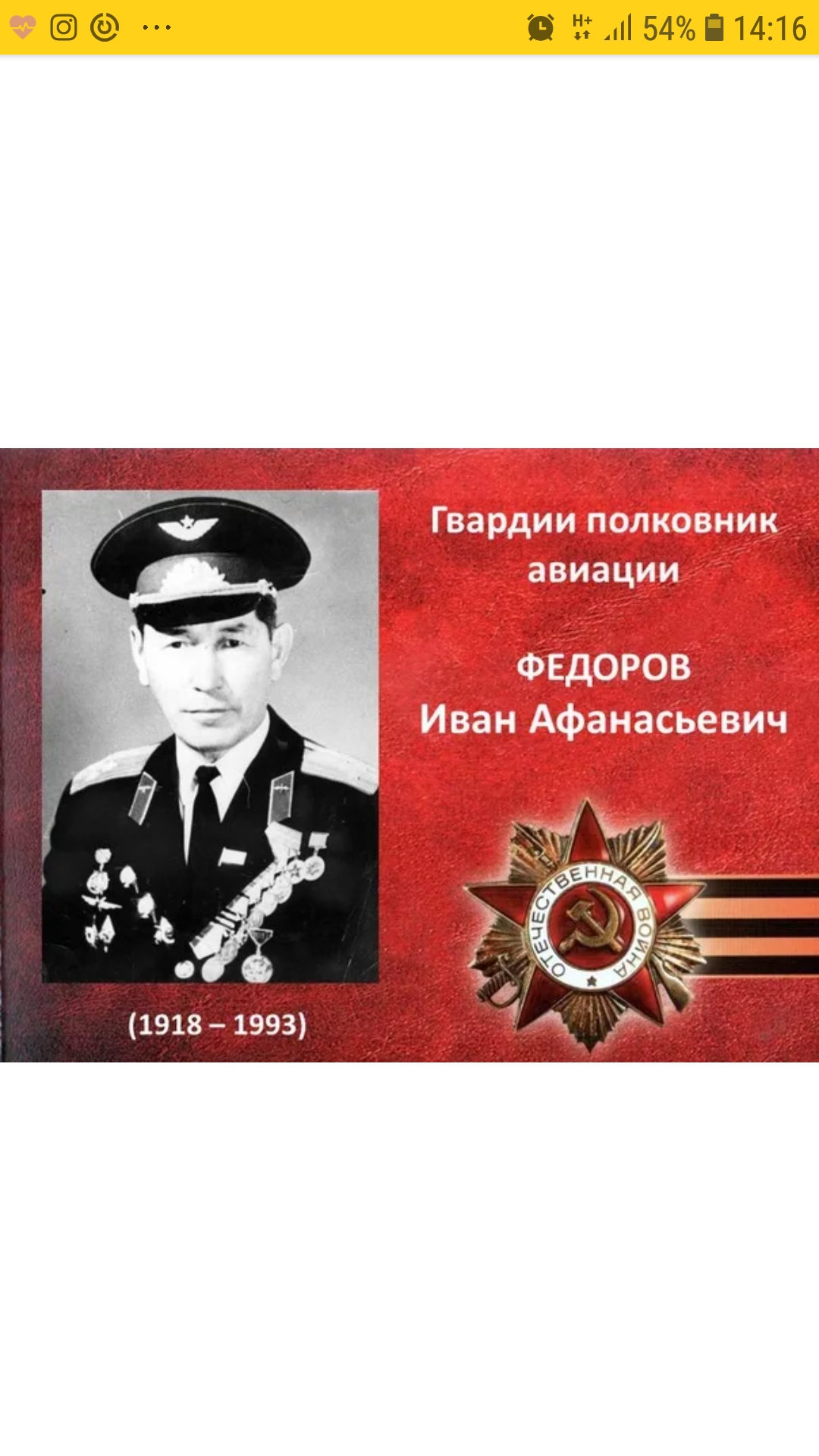 А) Ларионов Иван Фёдорович - полковник, участник ВОВ, первый военный комиссар ЯАССРБ) Никифоров Исай Прокопьевич - писатель-фронтовик
6. ОНИ ПЕРВЫЕ
2. Первый якутский хормейстер, основоположник хорового искусства
А) Скрябин Адам Васильевич
Б)  Неустроев Константин  Гаврилович-Урсик
В) Скрябин Иван Николаевич
Скрябин Адам Васильевич
Советский хоровой дирижёр, фольклорист, самодеятельный композитор (1896-1938)
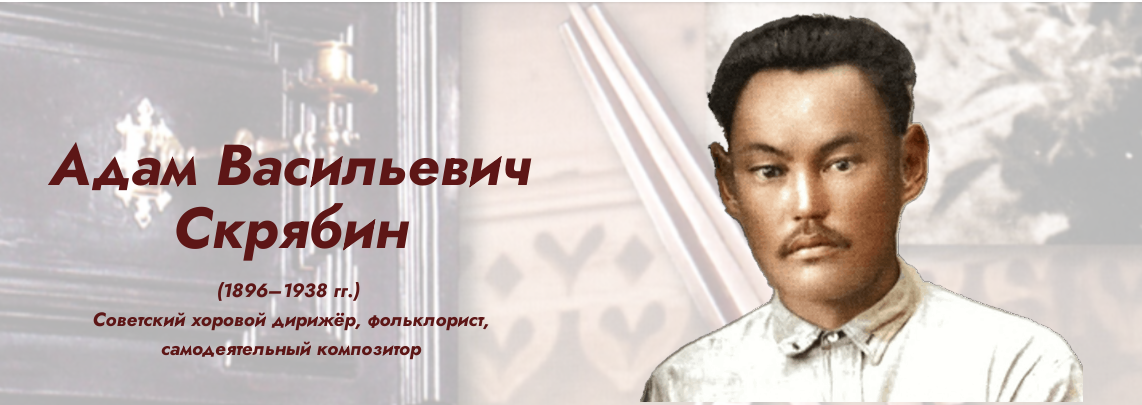 2021 год в сфере культуры Хангаласского улуса  был объявлен Годом музыки — Годом Адама Васильевича Скрябина
Неустроев Константин  Гаврилович-Урсик – первый учёный из якутов 
Скрябин Иван Николаевич – первый нарком здравоохранения ЯАССР
6. ОНИ ПЕРВЫЕ
3. Краевед, писатель, поэт, ставший первым народным писателем Якутии из Хангаласского улуса
Павел Николаевич Харитонов
-Ойуку, 2019 год
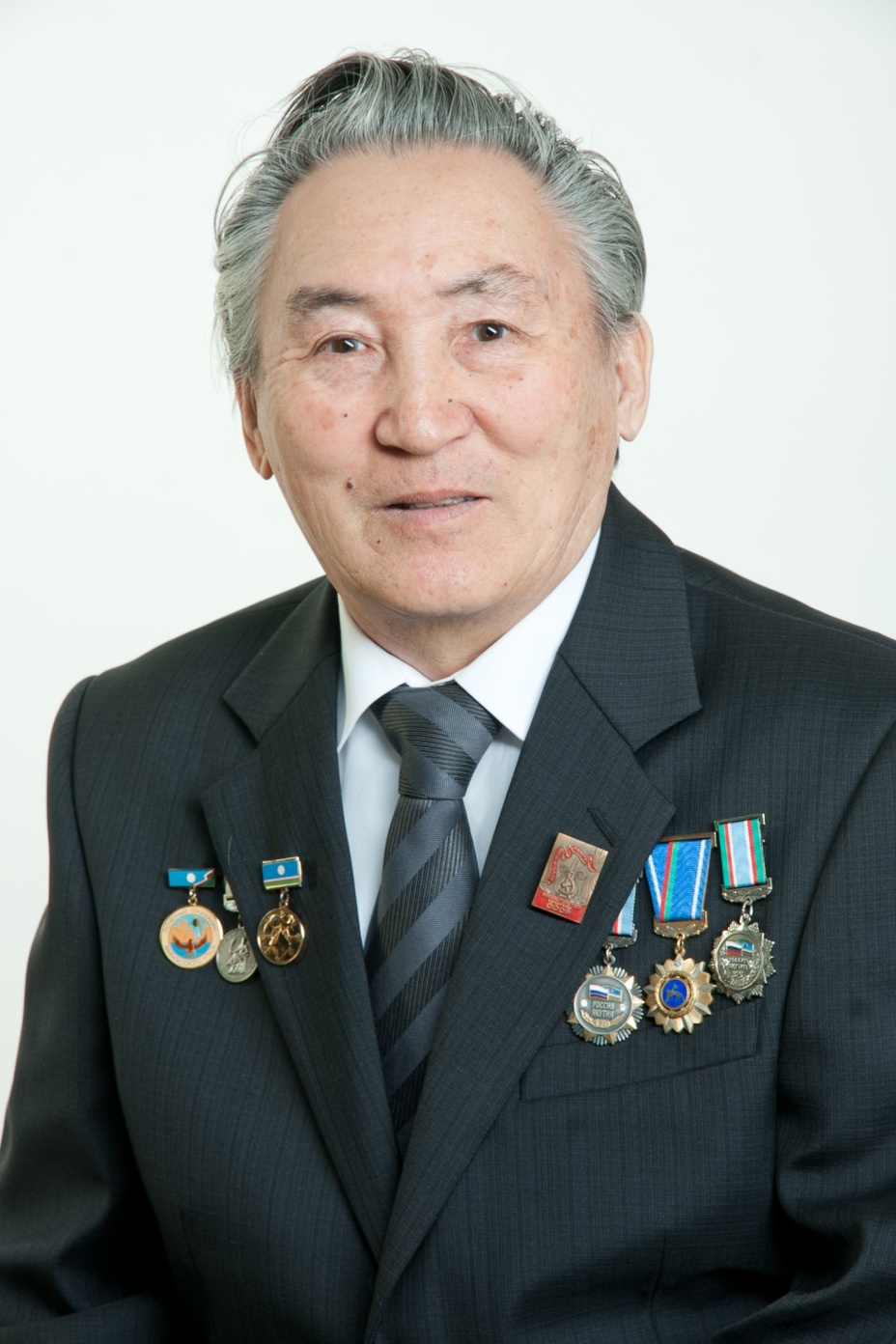 6. ОНИ ПЕРВЫЕ
4. Первый учитель из якутов, уроженец I Мальжагара
А) Григорий Попов
Б) Назар Борисов
В) Николай Припузов
Назар Борисов
6. ОНИ ПЕРВЫЕ
5. Первый генерал из якутян, участник 3-х войн
Притузов Андрей Иванович
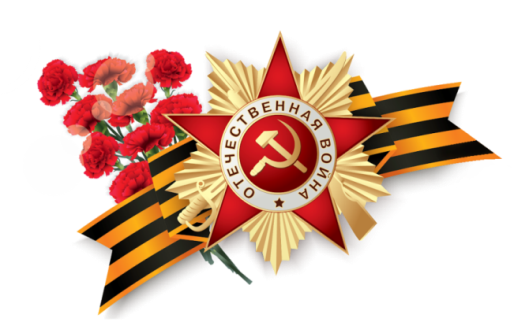 Андрей Иванович Притузов (1895 – 1977)
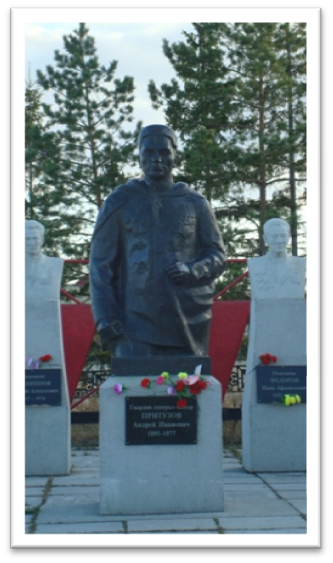 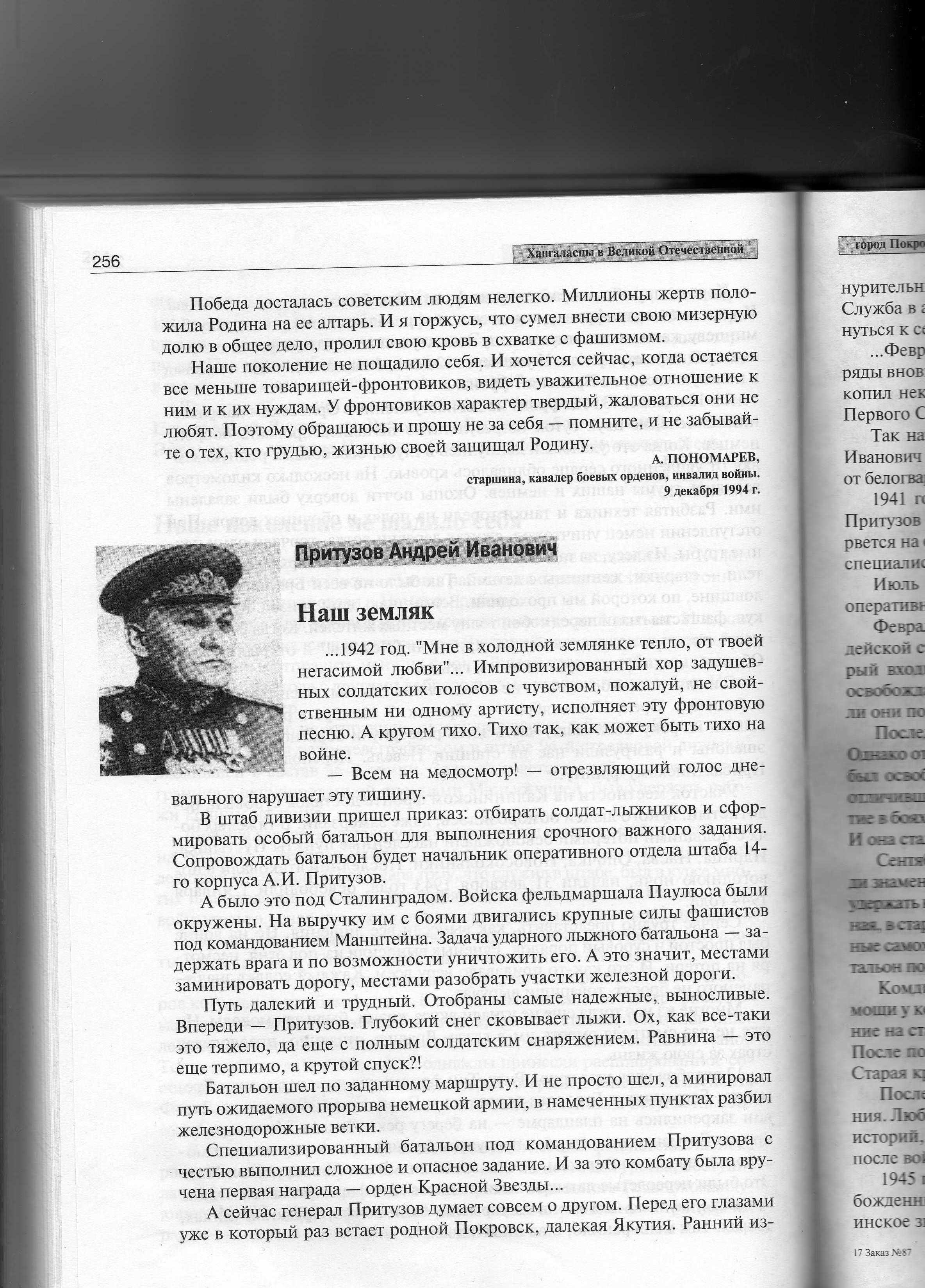 Захоронен в родном Покровске,
на высоком берегу р. Лена в 1977 г.
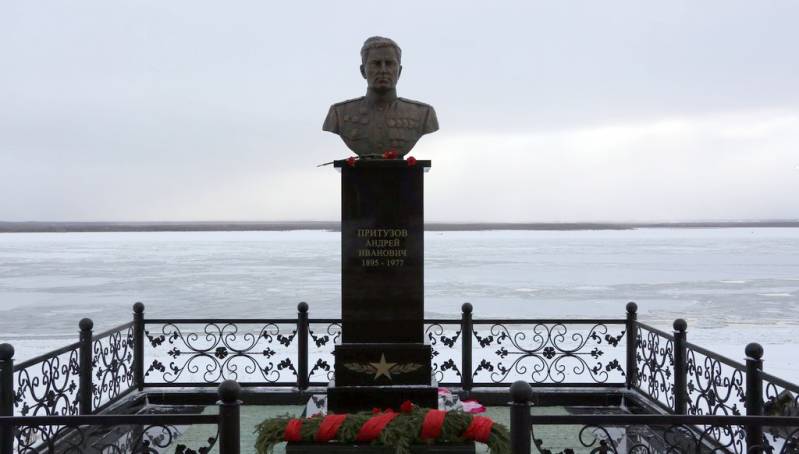 Памятник выполнен в 1982 году, скульптор Н. Бабенко (г. Москва).Установлен на Кургане Славы
Установлен 27.10.2015.  Скульптор – Афанасий Романов
6. ОНИ ПЕРВЫЕ
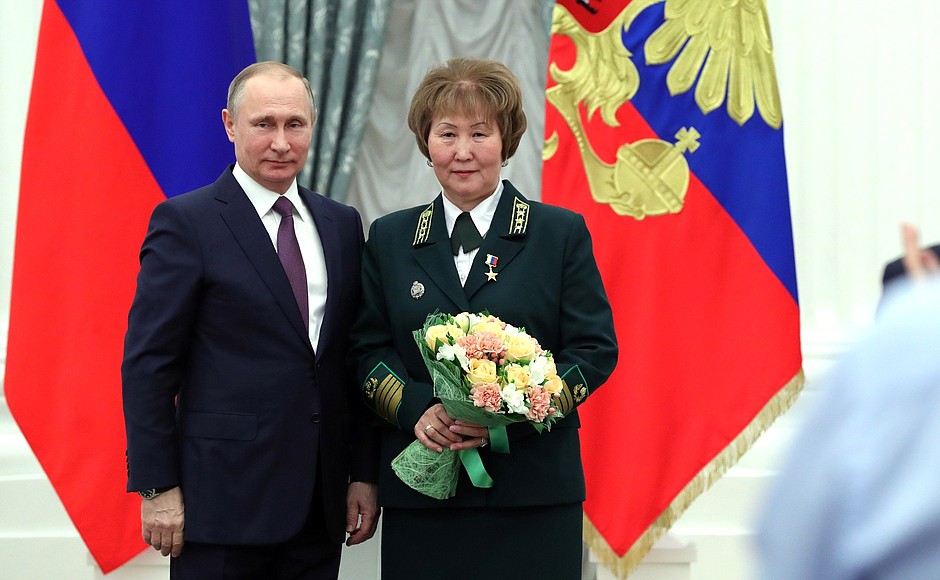 6. Кто это?
Устинова Варвара Михайловна, лесничий, первая женщина, 
удостоенная  Звания Героя Труда из Хангаласского улуса (2017 с.)
6. ОТГАДАЙТЕ ПРЕДМЕТ
1. Какой элемент герба РС(Я) имеется в гербе улуса?
Знаки-ромбики
Герб утвержден в 2005 г. Автор – Фёдоров Прокопий
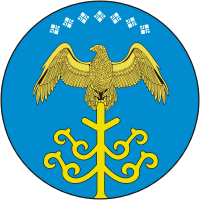 Геральдическое описание герба гласит: «В лазоревом поле орёл с распростёртыми крыльями, сидящий на вершине древа жизни Аал Луук Мас. Во главе семь серебряных дугообразно расположенных якутских алмазов»
6. ОТГАДАЙТЕ ПРЕДМЕТ
2. Самая почитаемая птица, тотем хангаласцев
Беркут, орёл –
 хотой, тойон кыыл, тойон көтөр
В июне 2014 года в местности Куллаты, на границе Хангаласского улуса, в торжественной обстановке была открыта стела Орла – тотема хангаласцев
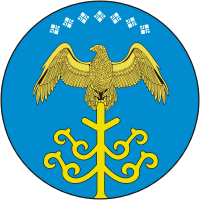 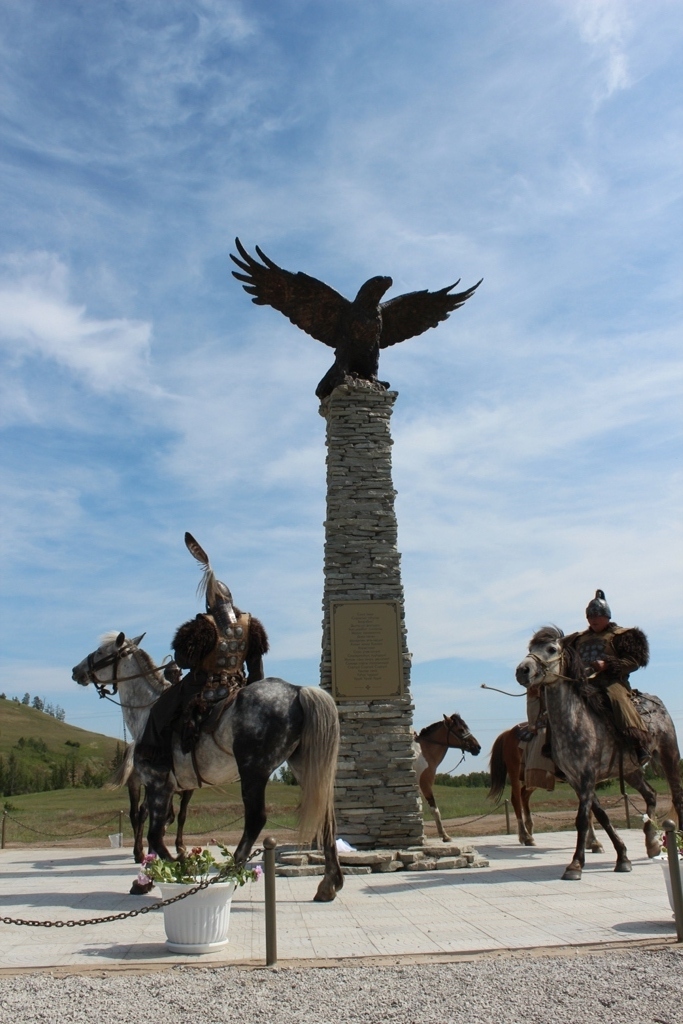 6. ОТГАДАЙТЕ ПРЕДМЕТ
3. Как называются рисунки древних людей на скалах?
Писаницы
6. ОТГАДАЙТЕ ПРЕДМЕТ
4. Людям какой профессии принадлежат предметы на фотографии?
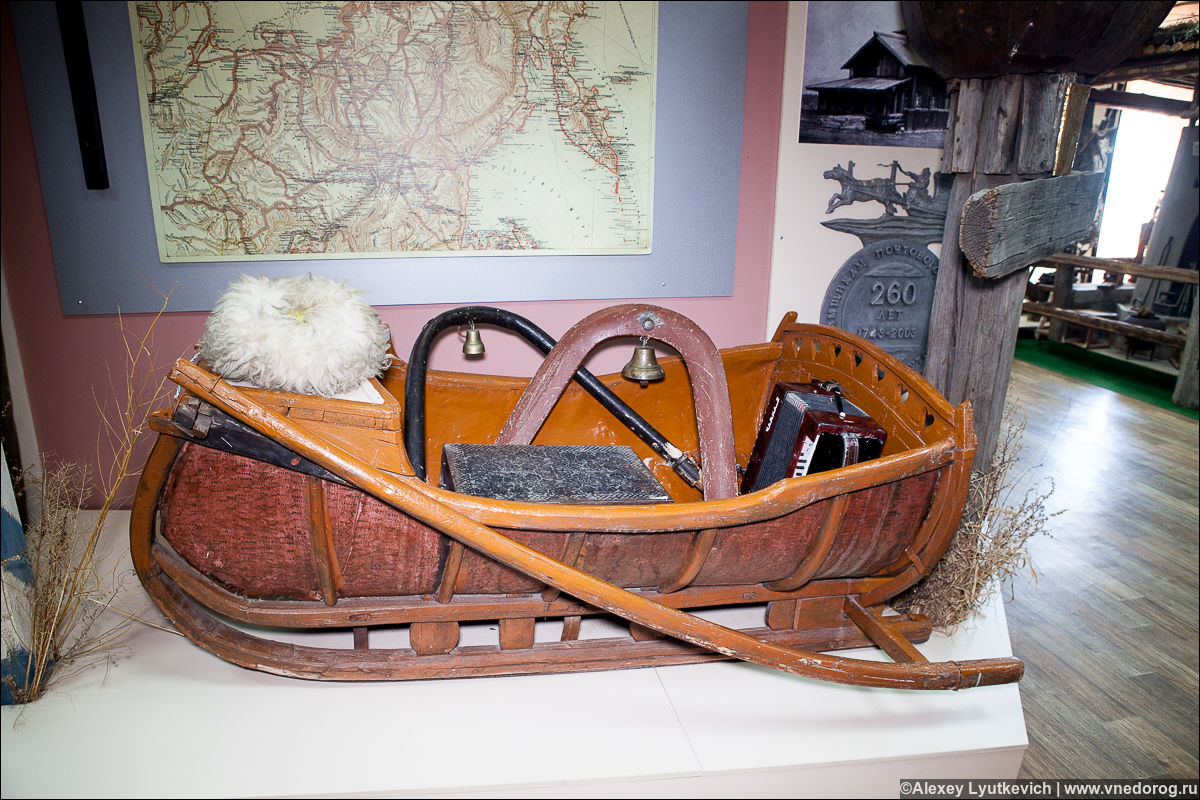 Ямщик - человек, занимающийся перевозками
 на гужевом транспорте
6. ОТГАДАЙТЕ ПРЕДМЕТ
5. Завезённые из Канады в Буотаму животные
Бизоны
В 2006 г. первая партия бизонов была завезена из Канады. Всего было привезено  120. Сейчас они находятся в питомнике «Усть-Буотама»
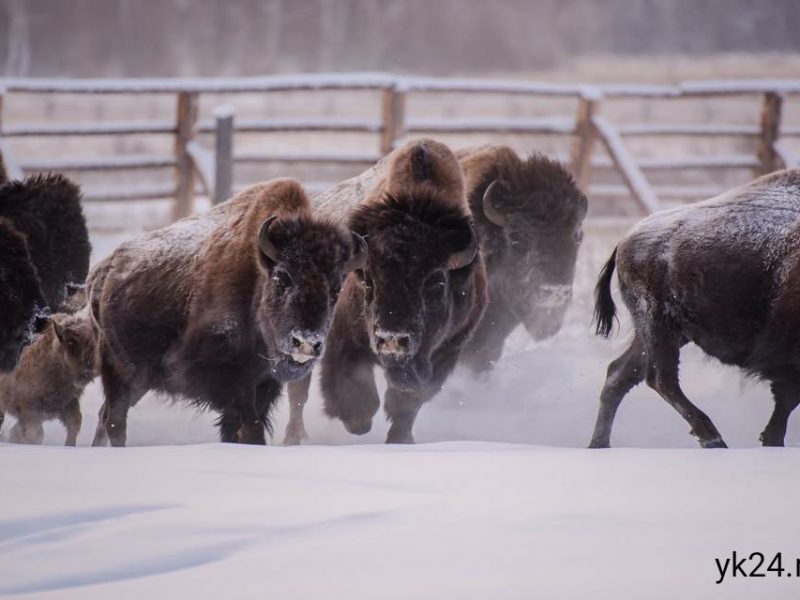 6. ОТГАДАЙТЕ ПРЕДМЕТ
6. Как называется это здание?
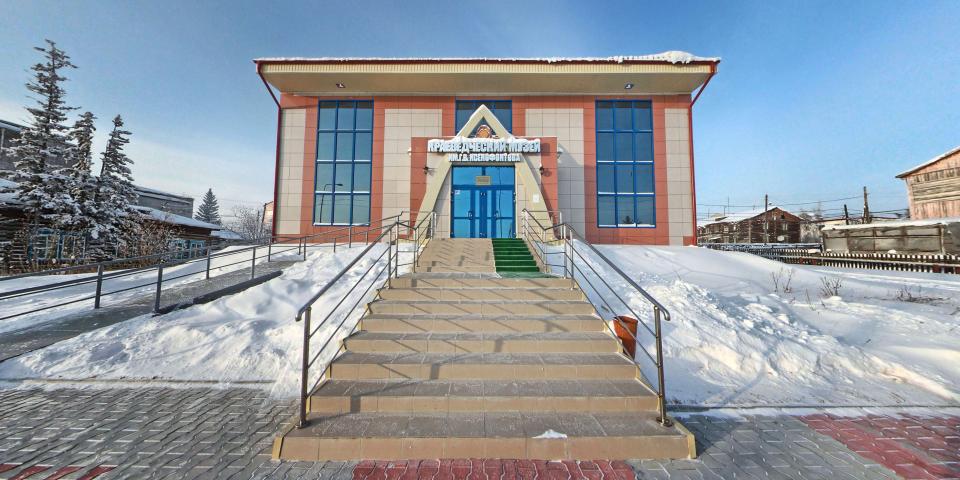 Хангаласский улусный краеведческий музей 
им. Г.В. Ксенофонтова
Музей основан в 1962 г. как Дом-музей Серго Орджоникидзе учителем-энтузиастом , заслуженным работником культуры РС (Я) С.Д. Ивановым.
Старое здание -амбулатория построено в 1912 году
19 февраля 1993 г. музею присвоено имя Г.В. Ксенофонтова. В 2014 году было построено и введено в эксплуатацию новое двухэтажное здание музея.
8. ПОКРОВСК
1. На какой долине стоит Покровск?
Эркээни
8. ПОКРОВСК
2. Год основания Покровска
А) 1662
Б) 1682
В) 1672
Б) 1682
8. ПОКРОВСК
3. В каком году Покровск получил статус города?
А) 1990
Б) 1997
В) 2003
Б) 1997
26 сентября 1997 года
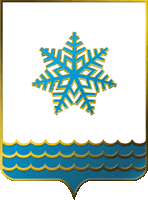 Новый герб г. Покровск утвержден в 2011 г.
Автор – Анатолий Келин.
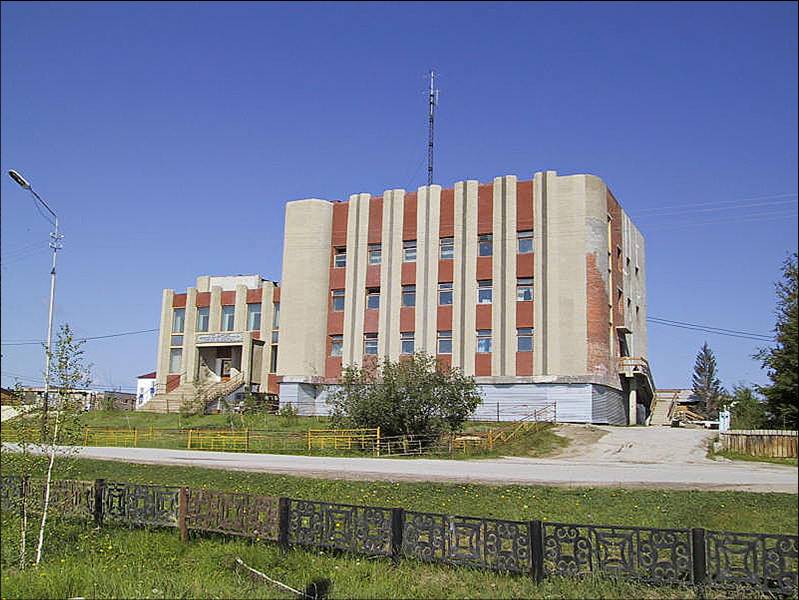 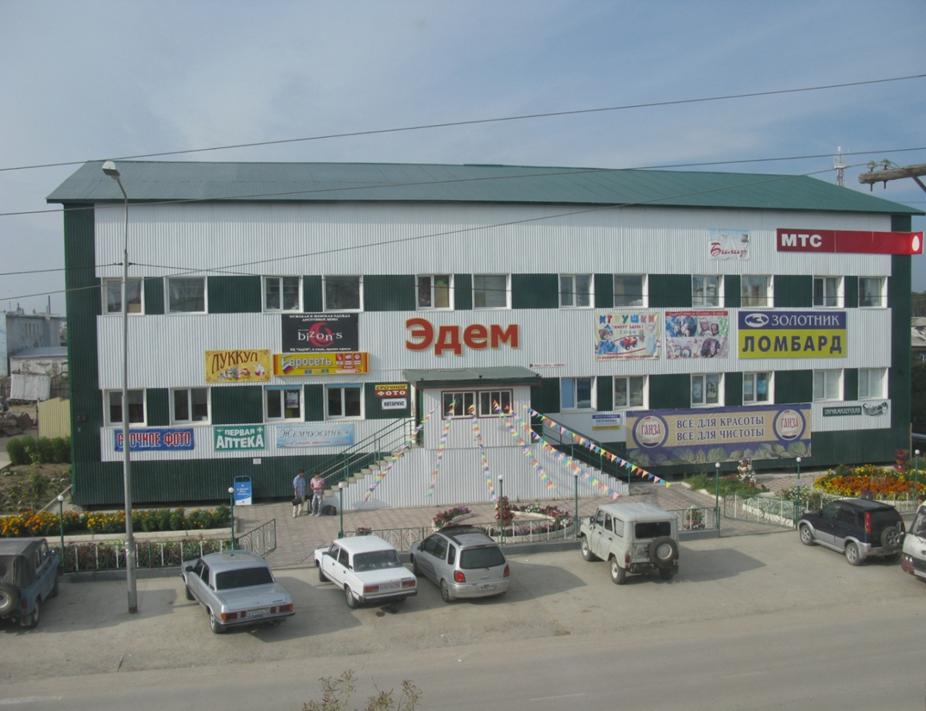 8. ПОКРОВСК
3. Древнее название месторасположения г. ПокровскаА) ЭргисБ) Хоруол Тумус В) Эркээни
Б) Хоруол Тумус
8. ПОКРОВСК
5. В 1950 году состоялось большое событие, которое облегчило тяжёлый ручной труд. Какое предприятие заработало в Покровске ? 
А) Машинно-тракторная станция
Б) Электростанция
В) Газовое предприятие
Б) В здании церкви открылась первая электростанция
А) Машинно-тракторная станция – 1933, в с. Октёмцы
Б) Электростанция – 1950 г., в п. Покровск 
В) Газовое предприятие – в 1970 г. началась газификация в п. Покровск
8. ПОКРОВСК
6. Самая первая улица Покровска
А) Подгорная
Б) Орджоникидзе
В) Набережная
А) Подгорная